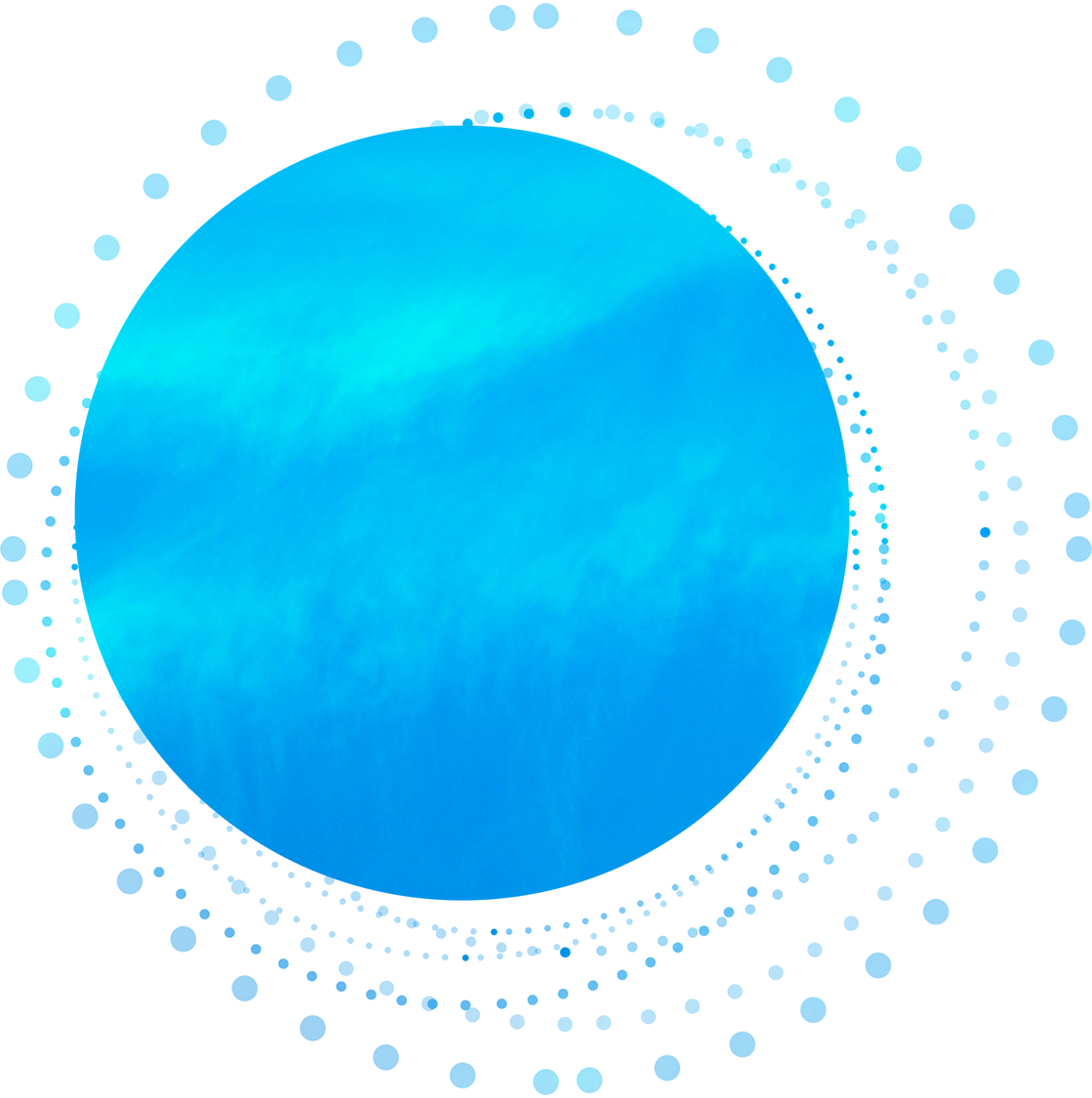 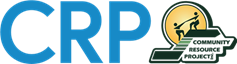 Luis Sanchez, CEO 
February 18, 2021
Community Resource Project: An Overview
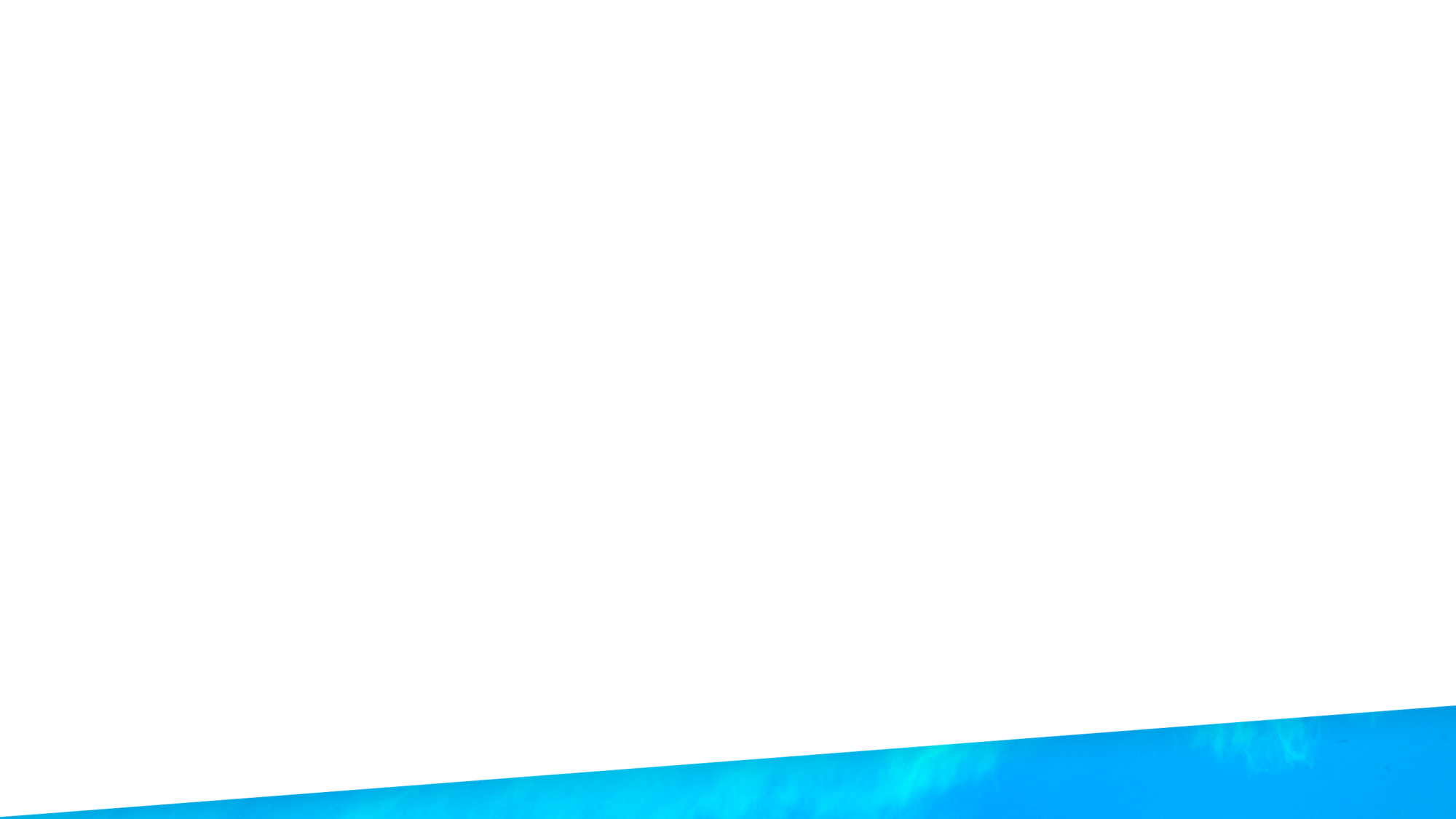 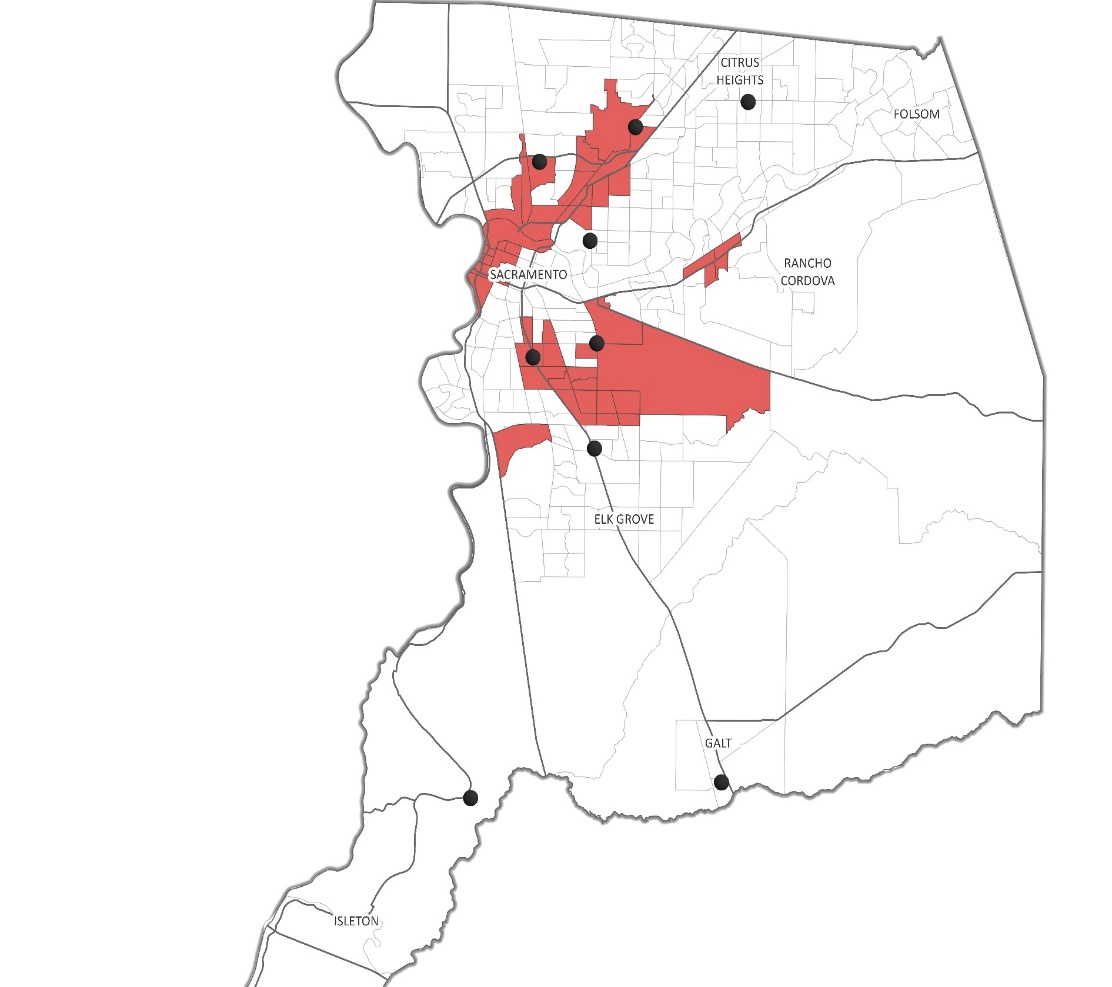 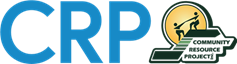 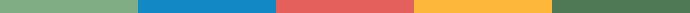 Who are We?
CRP Office 
Disadvantaged Community (SB 535)
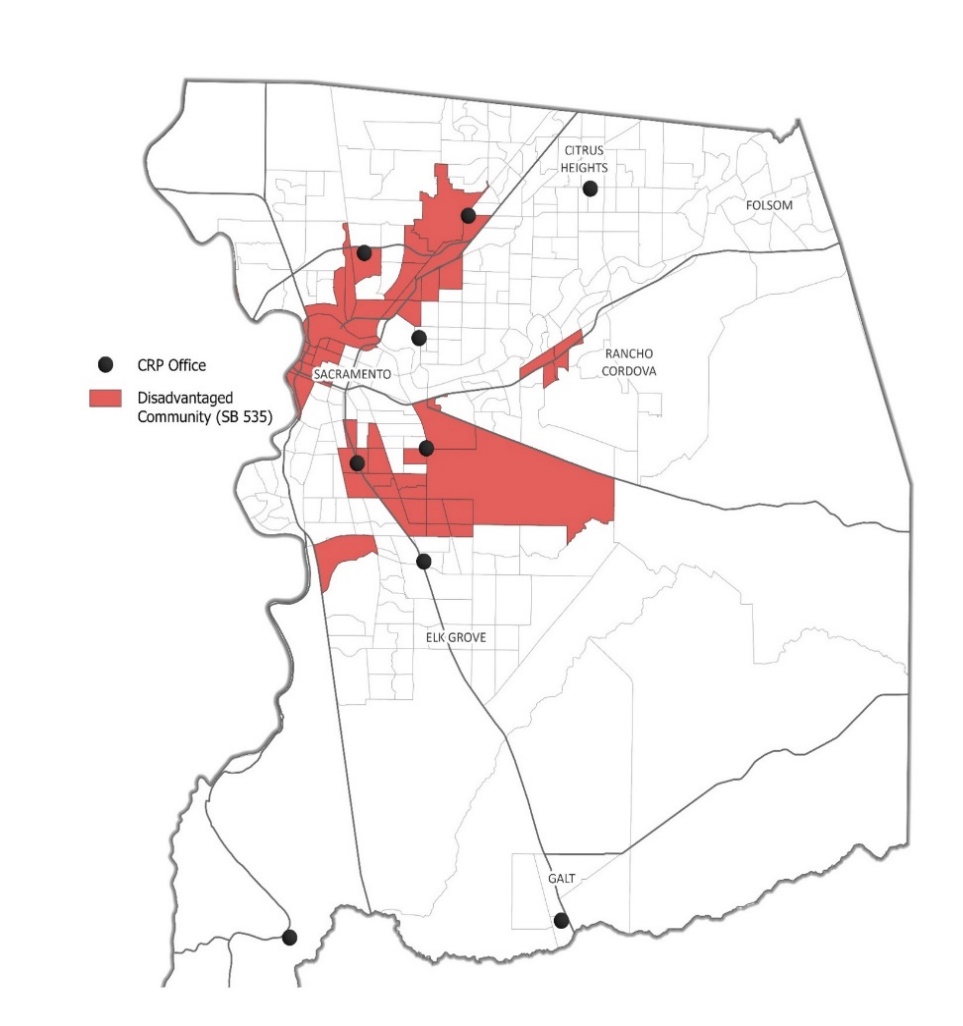 Sacramento based non-profit 501 c (3) 
Founded in 1972 
Serving the Sacramento, Sutter, Yolo, and Yuba Counties
Women/Minority Business Enterprise 
Serving Low-Income and Disadvantaged Communities
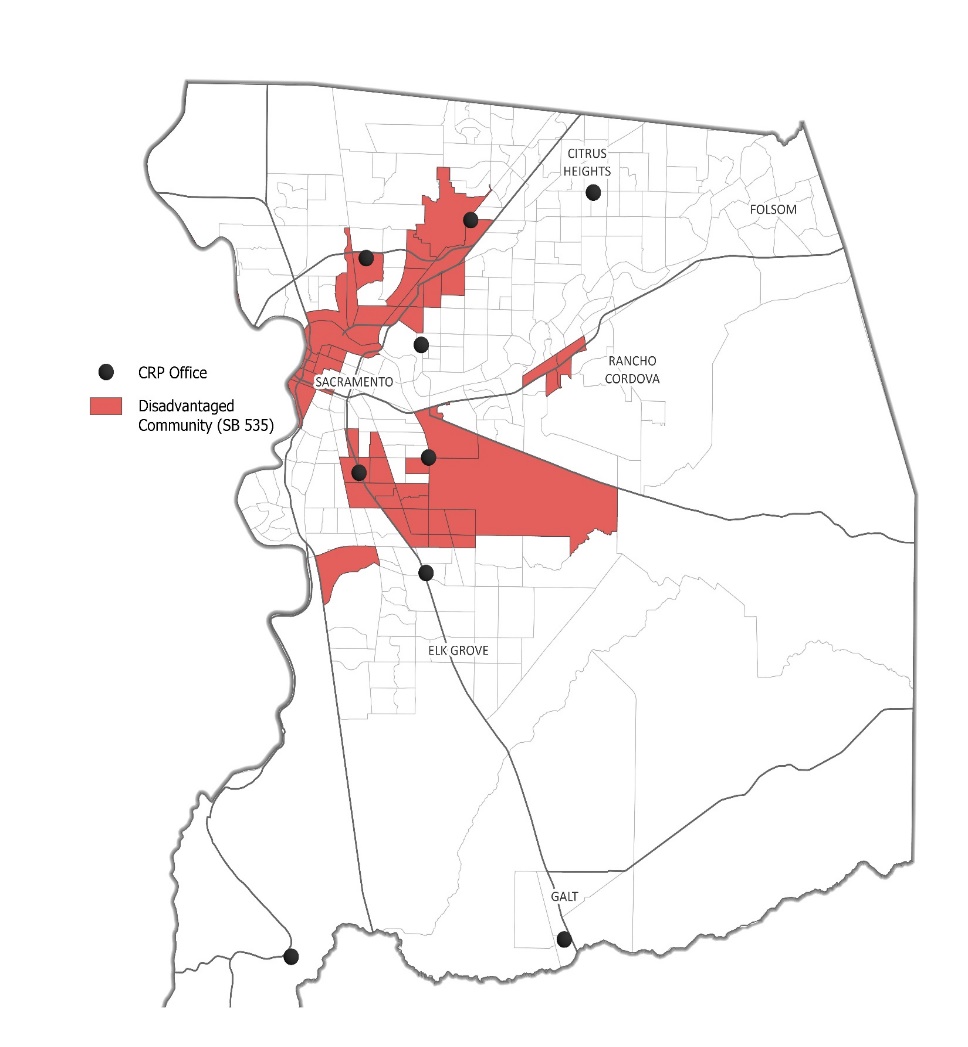 Our mission is to improve opportunities for people in need through energy efficiency, health, and education
We envision healthy and economically stable communities, where everyone can realize a high quality of life
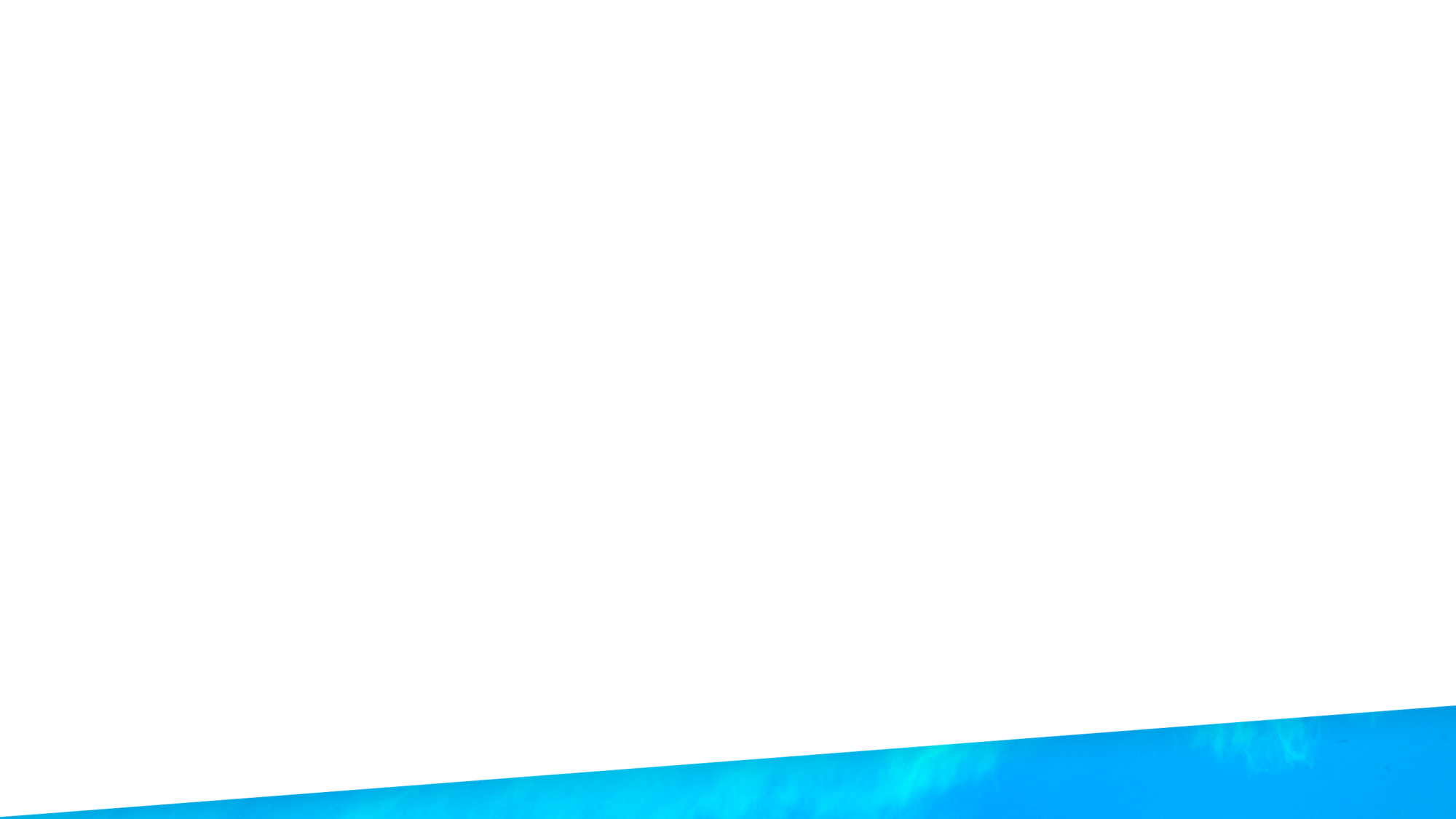 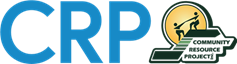 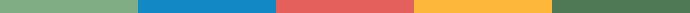 Approach to Climate Change Readiness
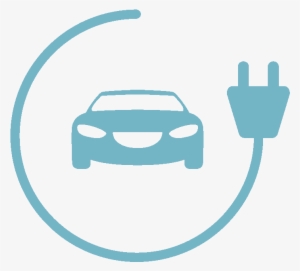 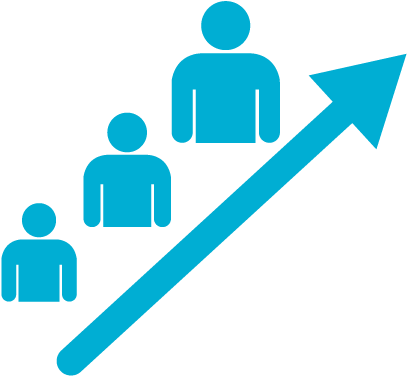 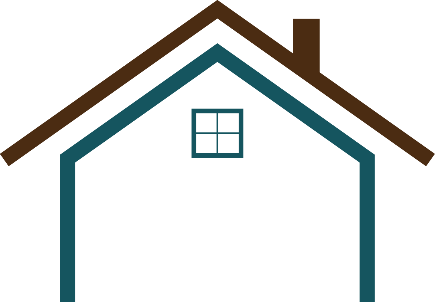 Home Energy Efficiency
Electric Vehicle Adoption
Workforce Development
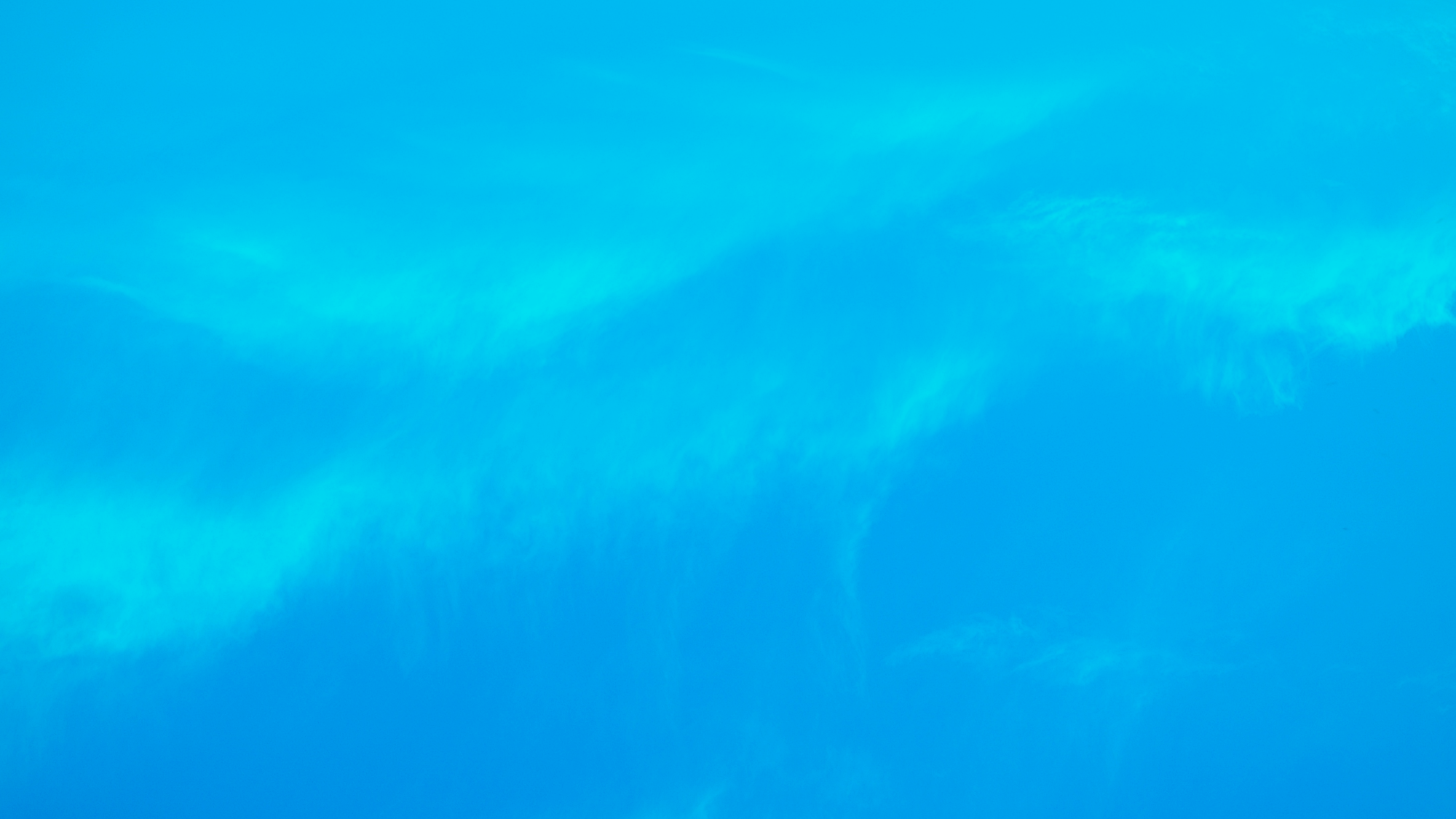 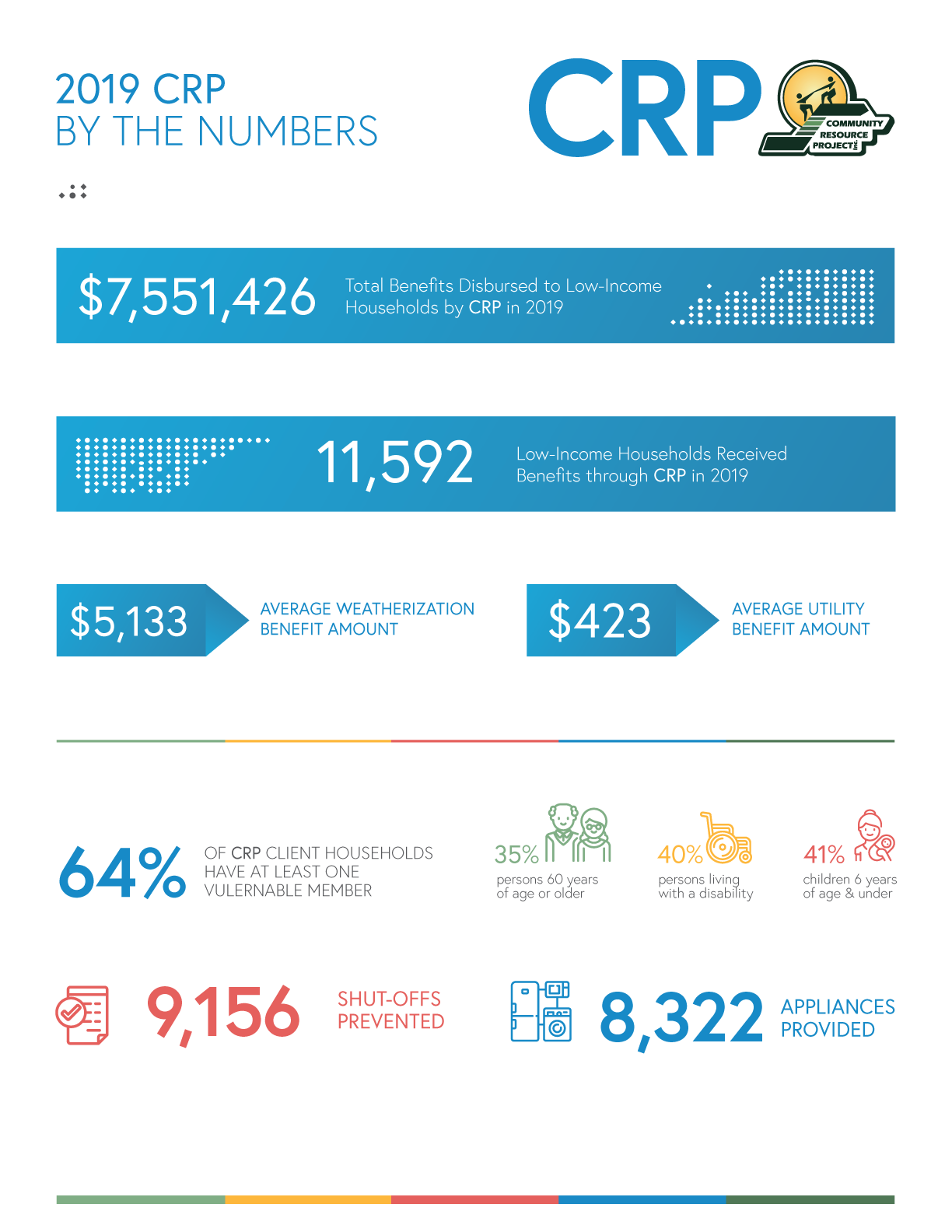 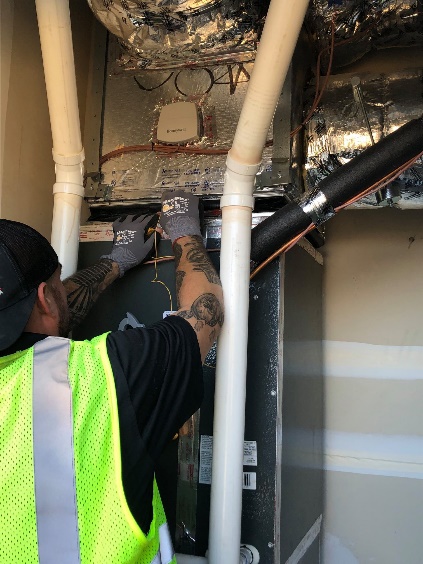 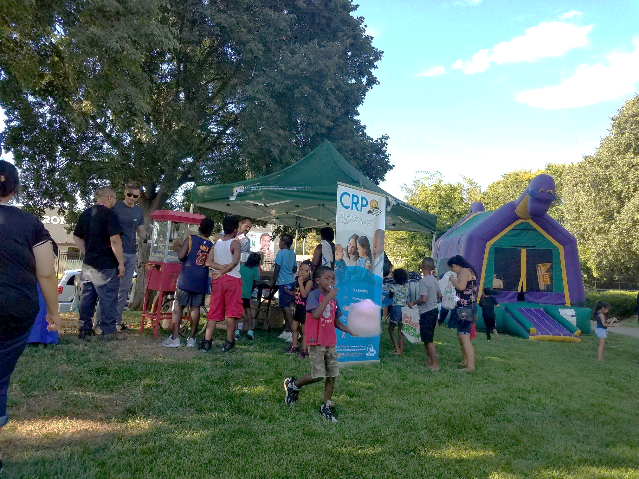 2019
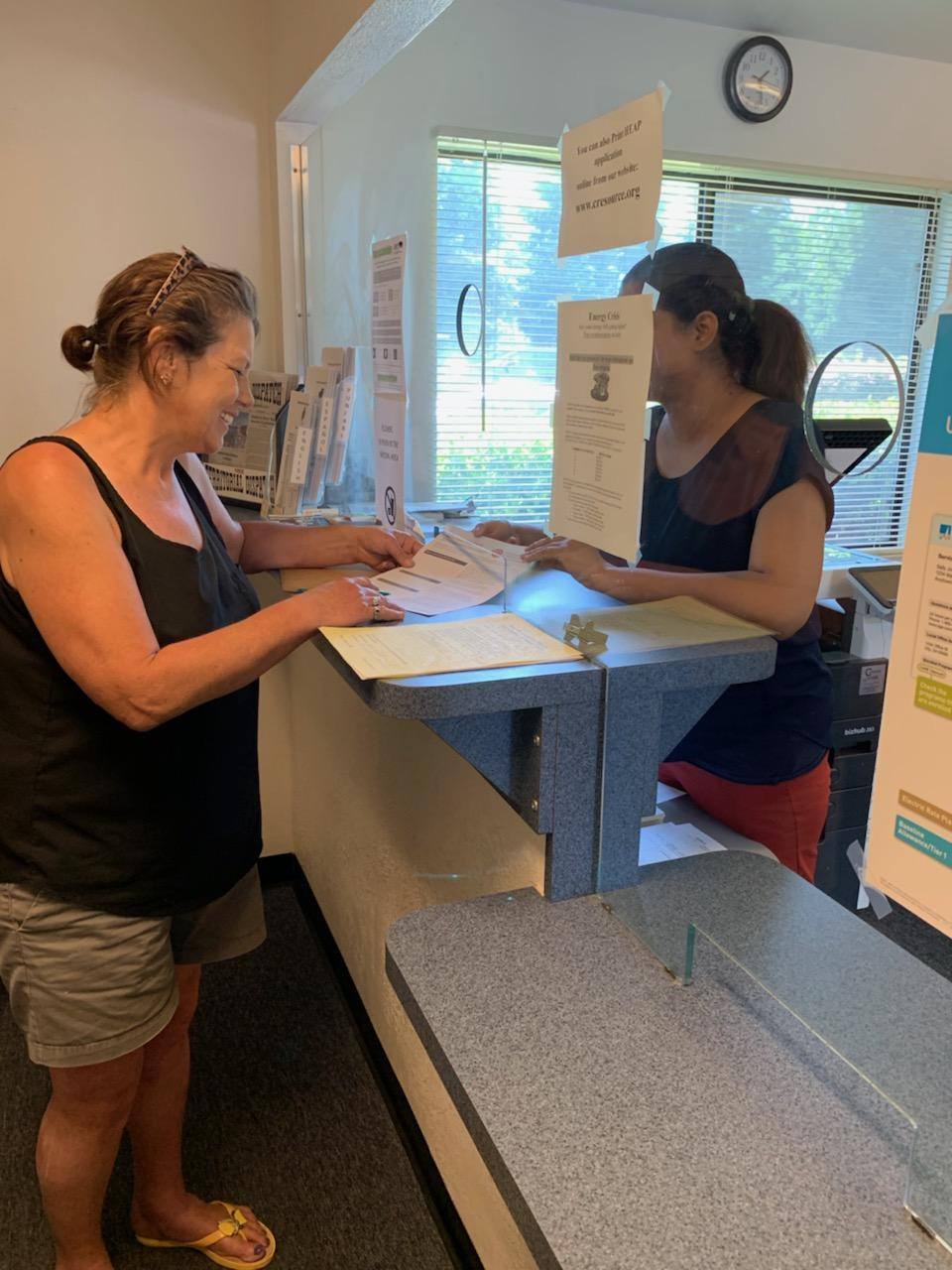 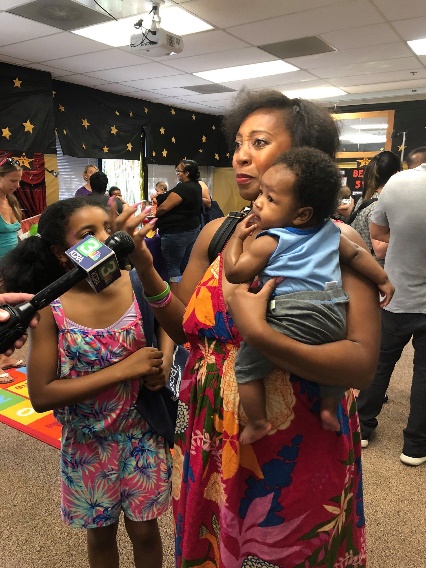 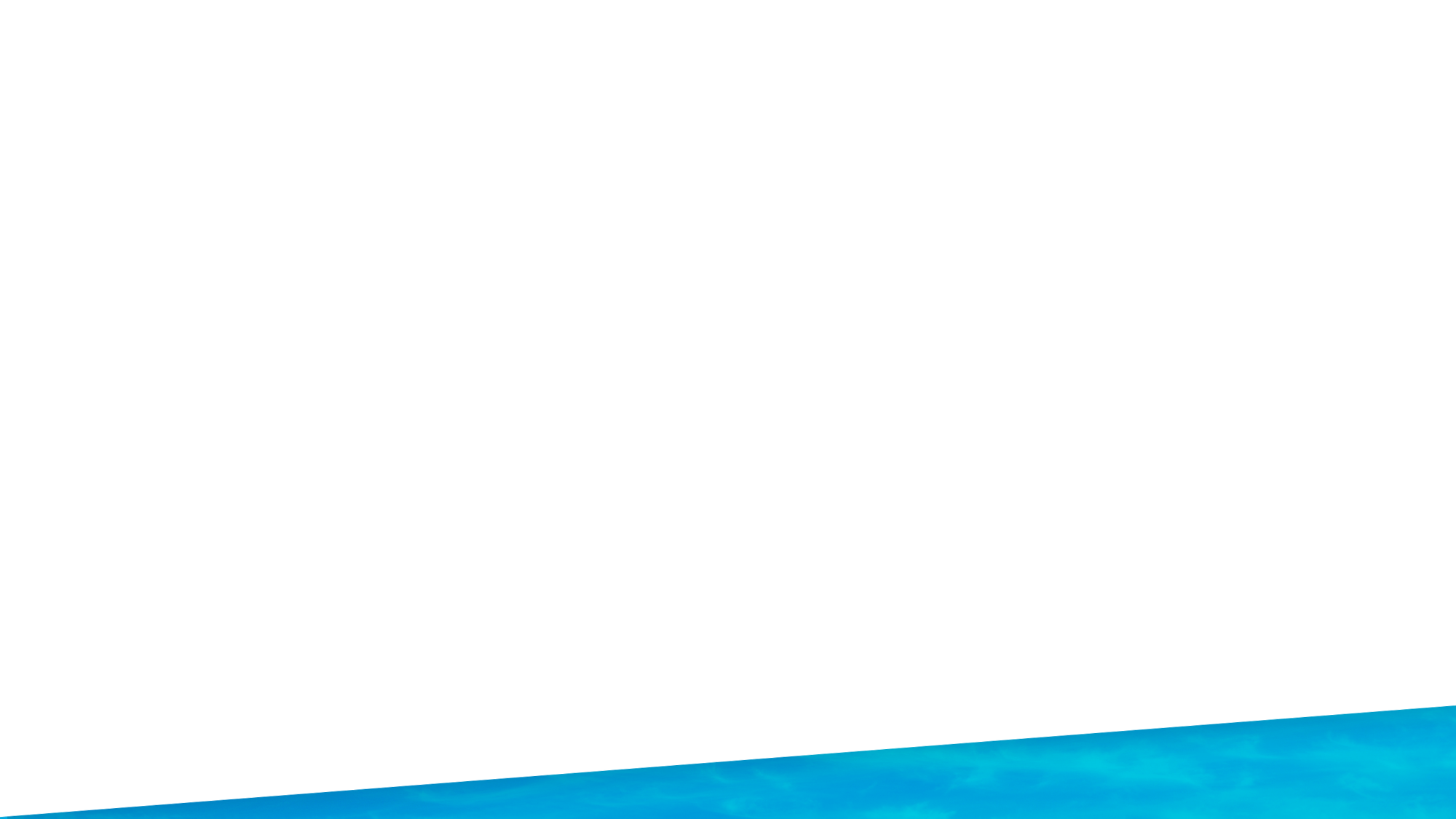 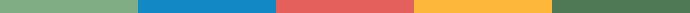 EV Fleet Replacement
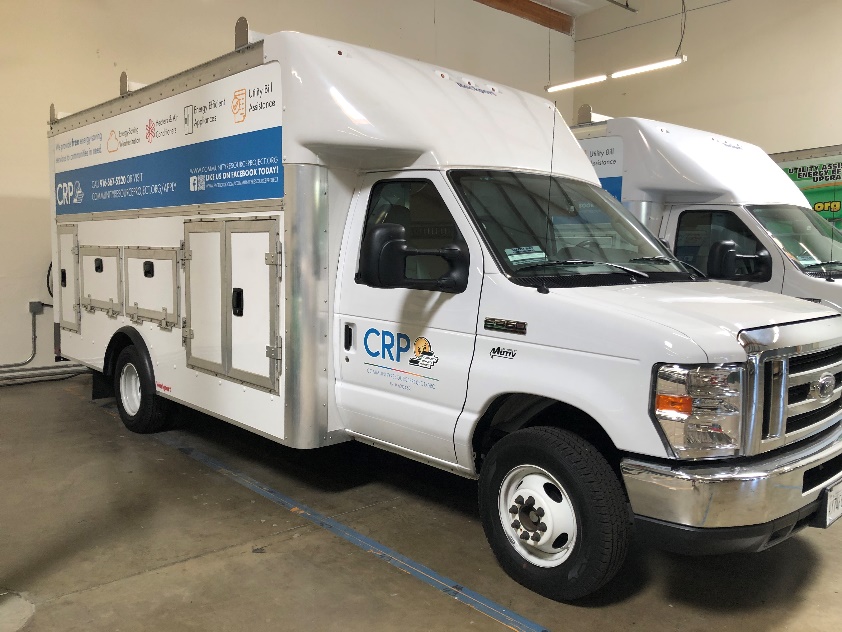 Received funding for 9 EVs – Work ports and Box Trucks 
Used to delivery materials to client’s households 
Replaced 4-5 aging/polluting vehicles
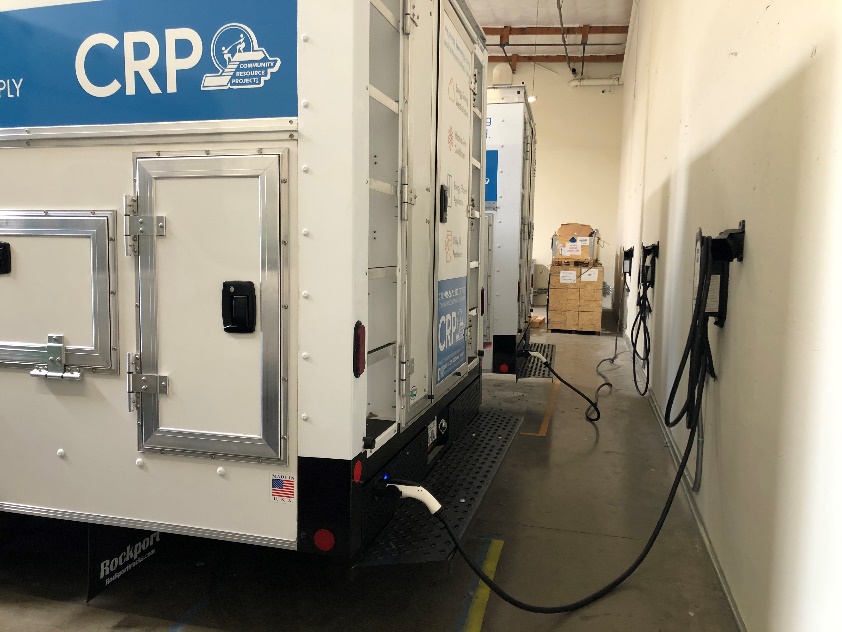 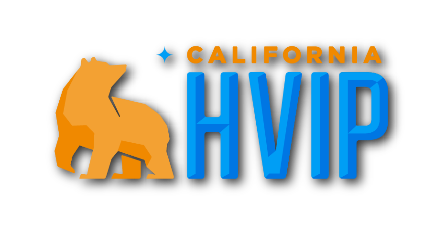 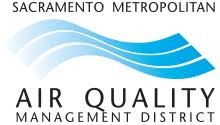 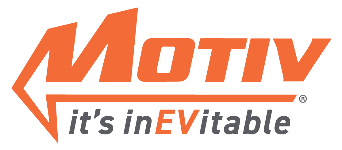 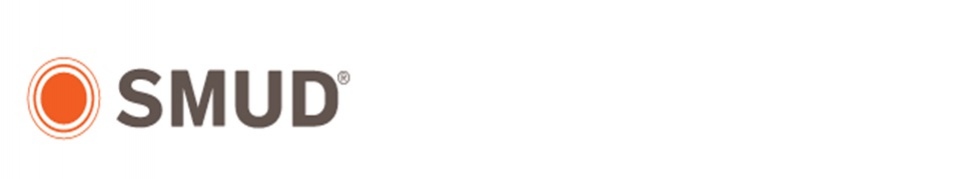 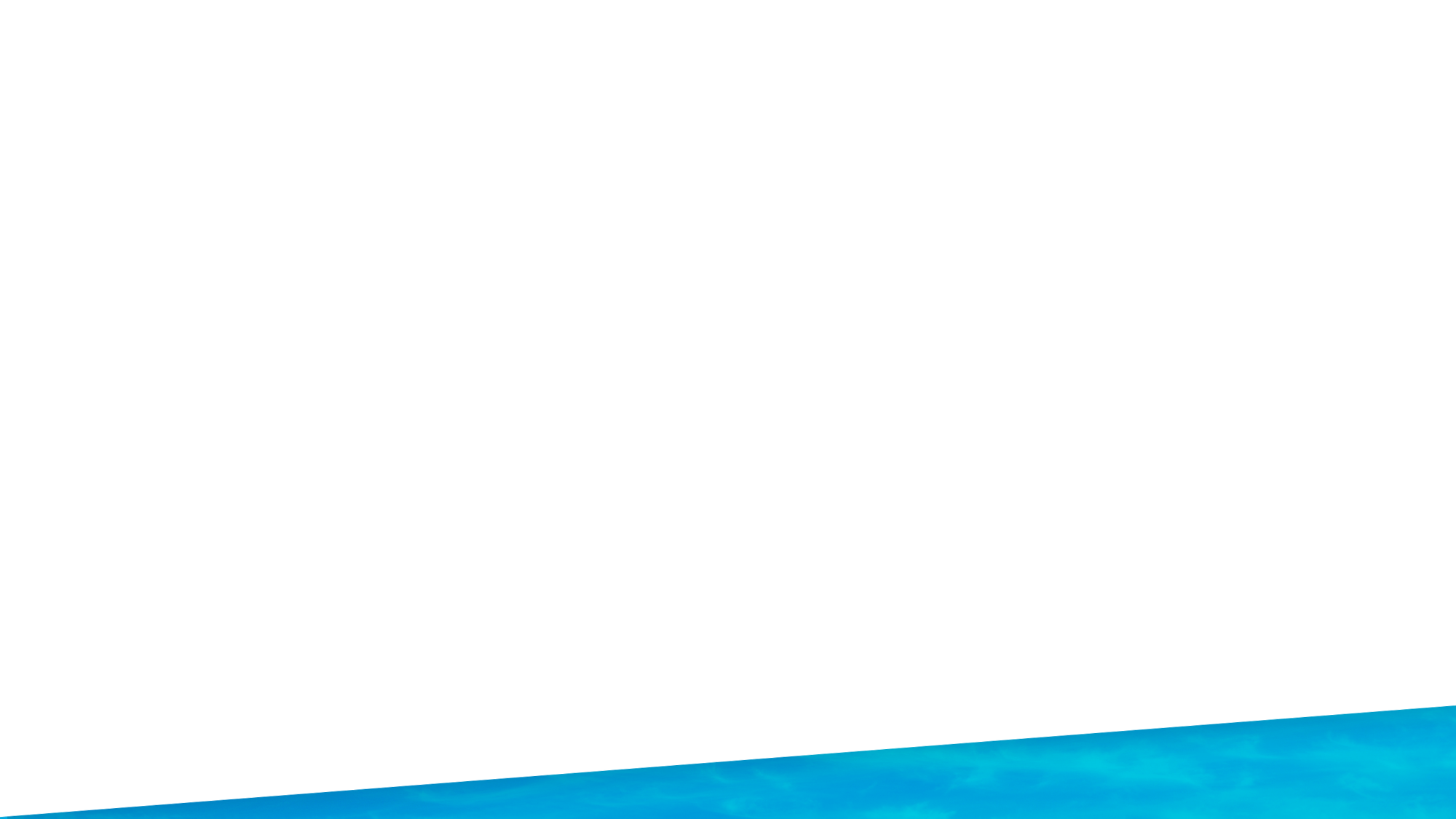 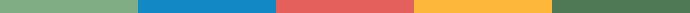 EV Ambassadors
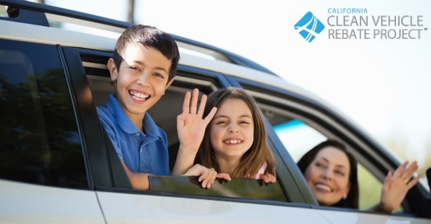 Clean Vehicle Rebate Project
Conduct outreach in DACS to broaden awareness and EV adoption to residents of the community 
Up to $7,000 in rebates for the purchase or lease of a new, eligible zero-emission or plug-in hybrid light-duty vehicle.

Outreach Strategies: 
Direct outreach: Events, flyers, webinars/workshops 
Indirect outreach: monthly newsletters, social media
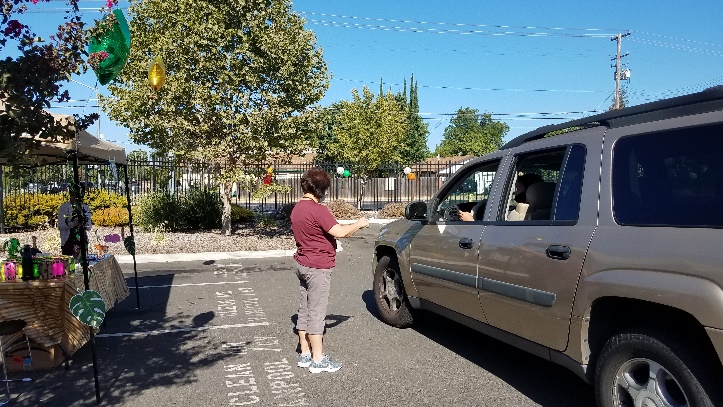 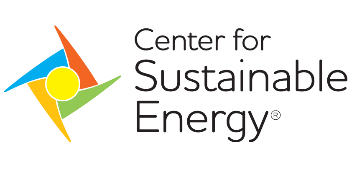 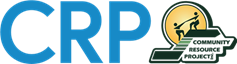 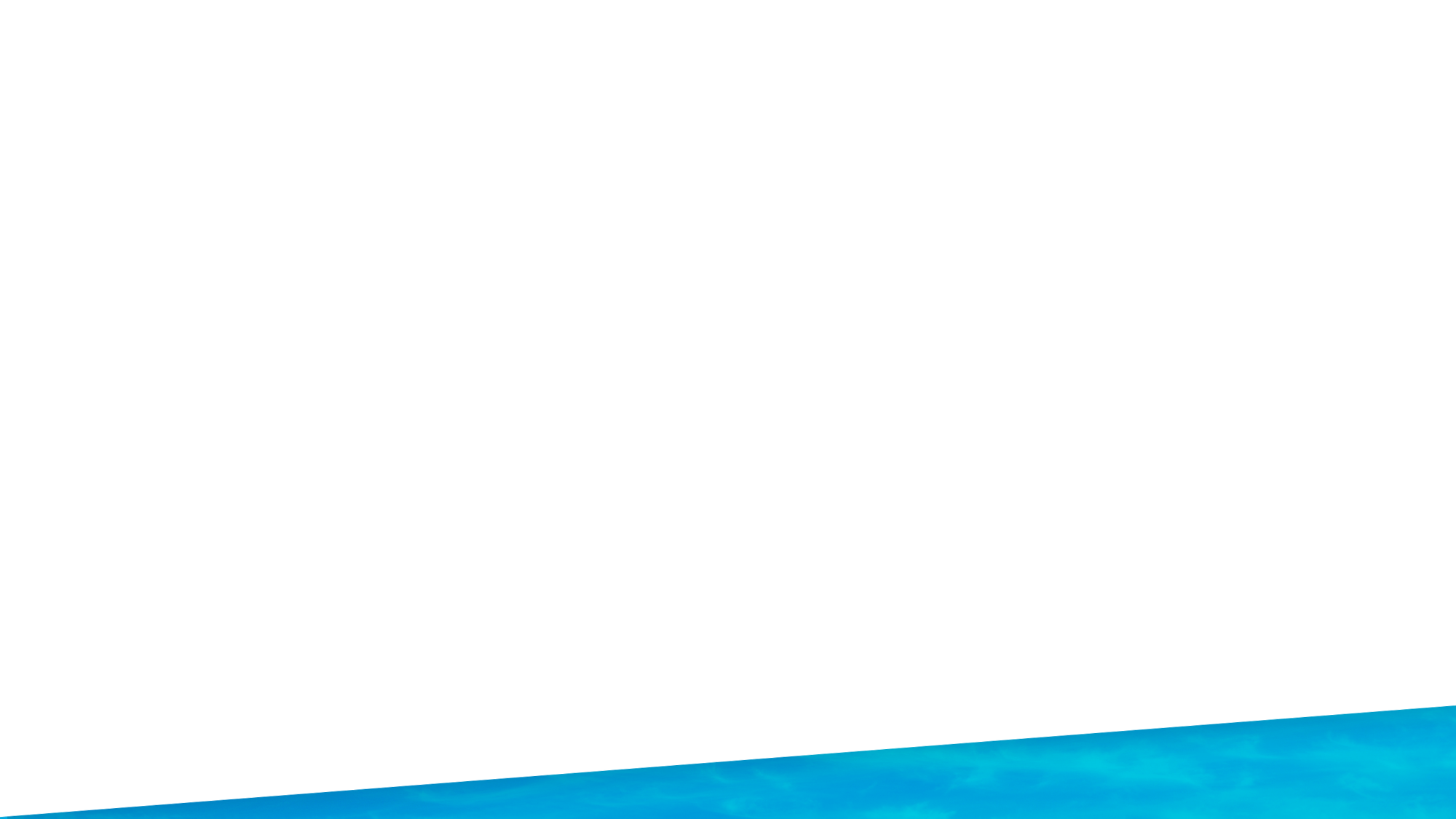 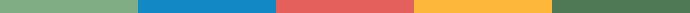 Community Mobility Option Voucher Program: Overview
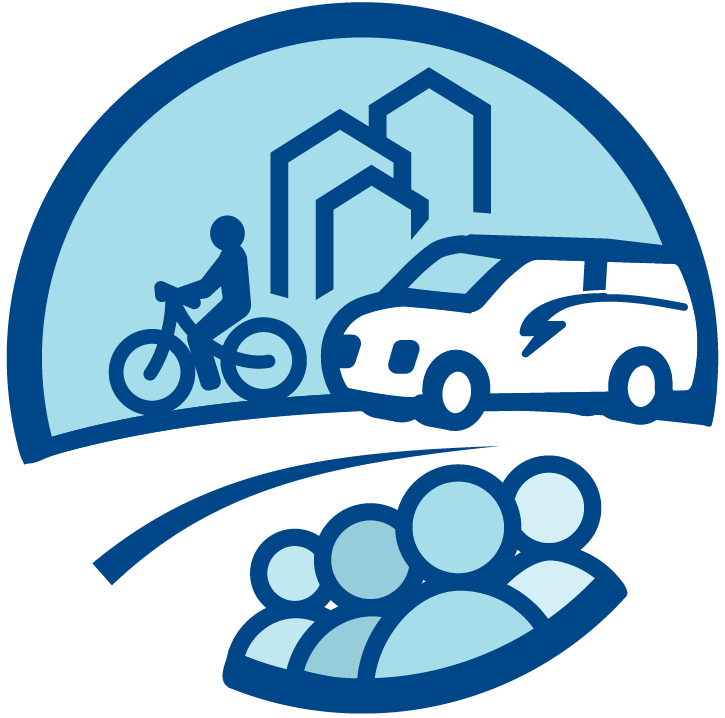 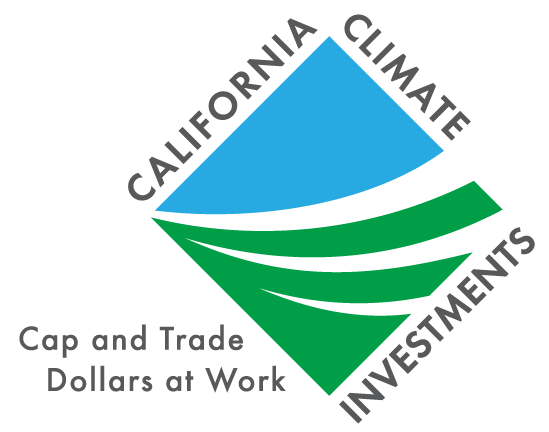 Voucher-based funding for zero-emission carsharing, carpooling/vanpooling, bikesharing/scooter-sharing, innovative transit services, and ride-on-demand services in California’s historically underserved communities. 

CRP awarded funds to complete a Community Transportation Needs Assessment in South Sacramento neighborhoods to support a Rideshare Program 
Assessment will Identify transportation gaps, needs, and preferences for unemployed and underemployed 
Engage with local high school students to act as community ambassadors and as surveyors utilizing online map-based surveys
[Speaker Notes: development and is well-positioned to engage the community in the need assessment and
propose solutions. We will use at least two methods of engagement including hiring and
training local student ts to act as community ambassadors and directly interviewing
unemployed and underemployed residents as well as online map-based surveys. Our
approach will be sensitive to Covid-19 crisis rules and regulations by not requiring face-to-face
communication. We will also engage community-based organizations who provide affordable
job training for disadvantaged populations. The community-based organizations and
community ambassadors will help us to notify the residents and stakeholders. We will
increase access to job and training centers. Our approach will include surveys, interviews,
hiring local community ambassadors, and developing online engagement tools. Our program
will address high rates of unemployment in the area by providing clean mobility options for
local residents. The proposed ride-sharing, micro-transit program (“PlanShareGo”) will
provide access to job training and job centers to local unemployed and underemployed
residents. We will engage with residents, businesses, and other stakeholders who may benefit
from a new clean mobility service in the community.]
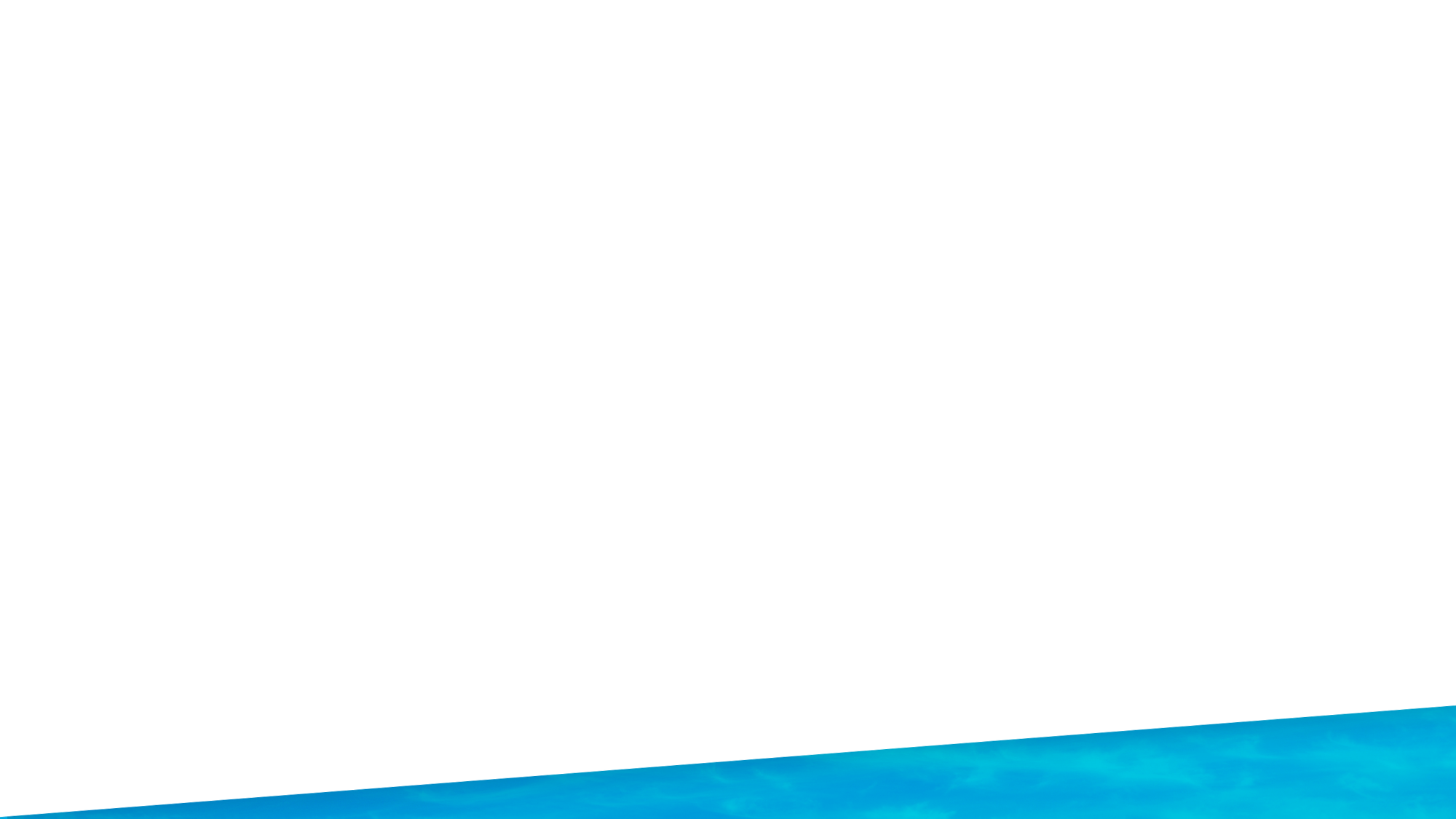 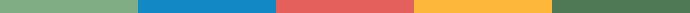 Community Mobility Option Voucher Program
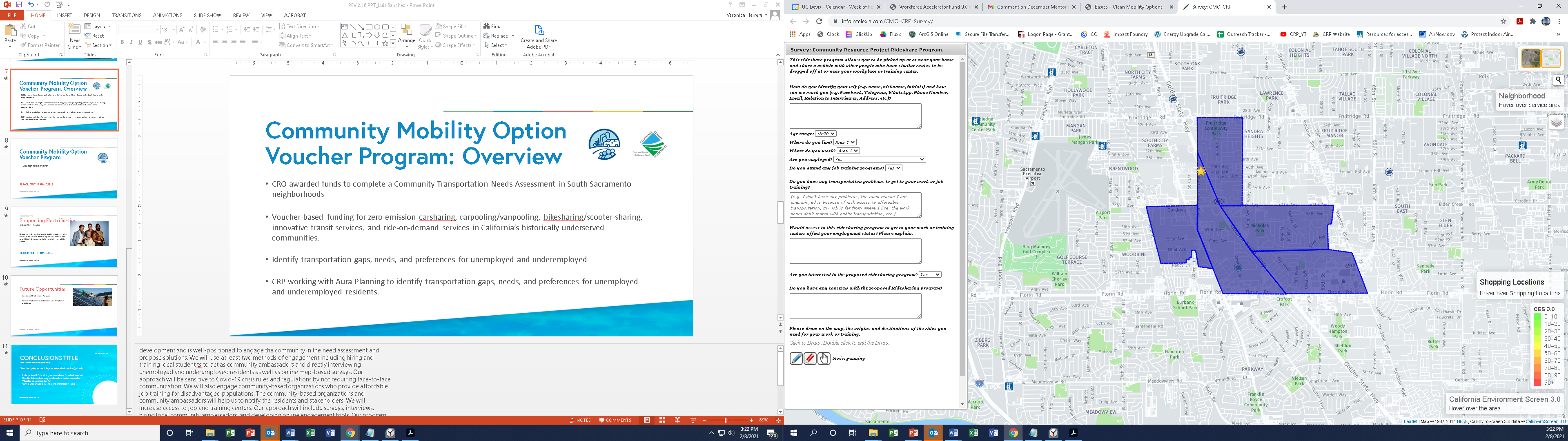 Address high rates of unemployment in the area by providing clean mobility options for local residents to get to and from work, or training facilities. 
The proposed ride-sharing, micro-transit program (“PlanShareGo”) will provide access to job training and job centers to local unemployed and underemployed residents. 
Engage with residents, businesses, and other stakeholders who may benefit from a new clean mobility service in the community.
Service area near Louise A. Perez Resource Center – 3835 41 Avenue. Sacramento
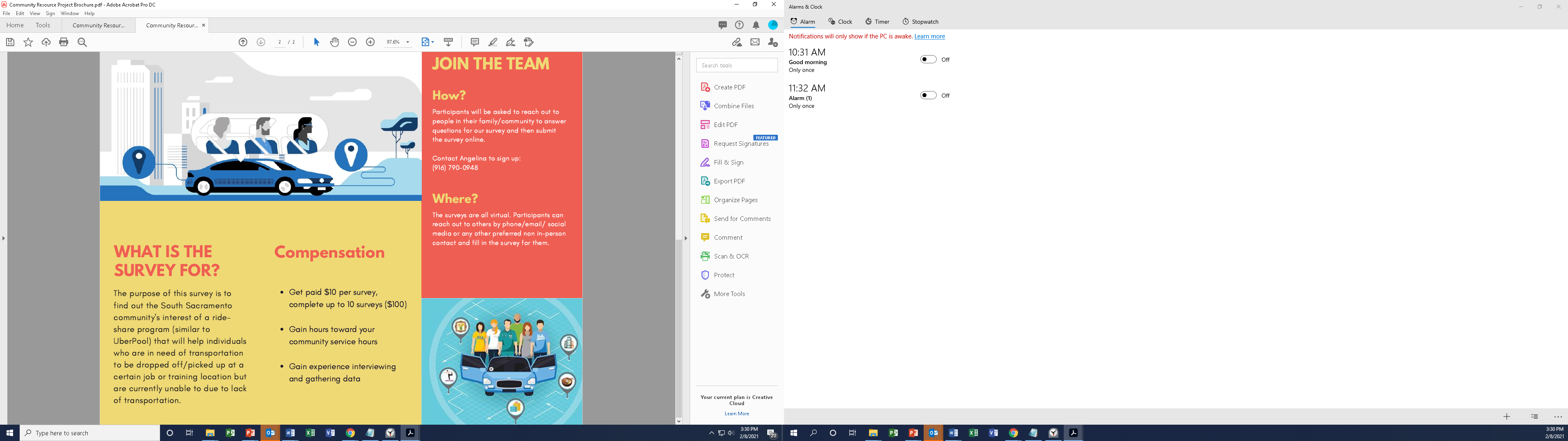 Community Resource Project, Inc.
CRP RideShare Program | About
Project Area
Four underserved census tracts in South Sacramento

Background on Community
Approximately 18,000 residents
Predominantly Hispanic
SB 535 Disadvantaged Community 
AB 1550 Low-Income Community
High unemployment, poverty & asthma
Limited affordable and clean transportation options

Project Goal
Understand residents’ transportation needs and find a suitable clean mobility solution
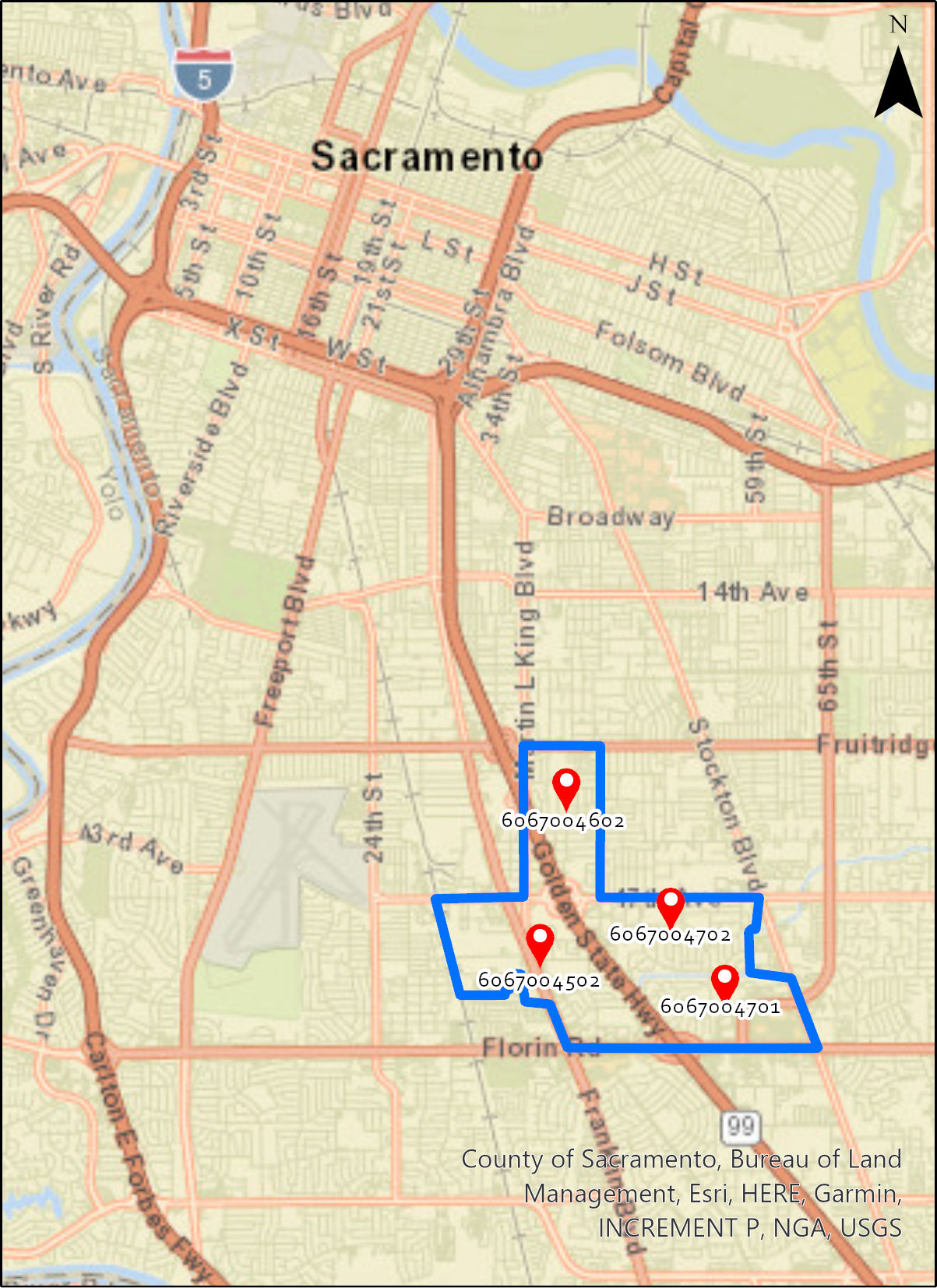 Awardee Photo, Map of Project Area, or graph/chart

Use proper color contract for any graphs or charts

Check color contrast: https://www.tpgi.com/color-contrast-checker/
9
[Speaker Notes: Template Slides]
Community Resource Project, Inc.
CRP RideShare Program | Methods
Partnerships
Aura Planning, Inc.

Methodology
Transportation Access Data Analysis Strategies (4) – Map-based Survey, Transit Accessibility Index, National Walkability Index, & LEHD-LODES.
Community Engagement Strategies (4) – Previous Survey Data, Analysis, Driver-passenger Interviews, And Virtual Reality Focus Groups.

Challenges
Educating community on rideshare 
Recruiting target audience
Maintaining COVID-19 safe protocols
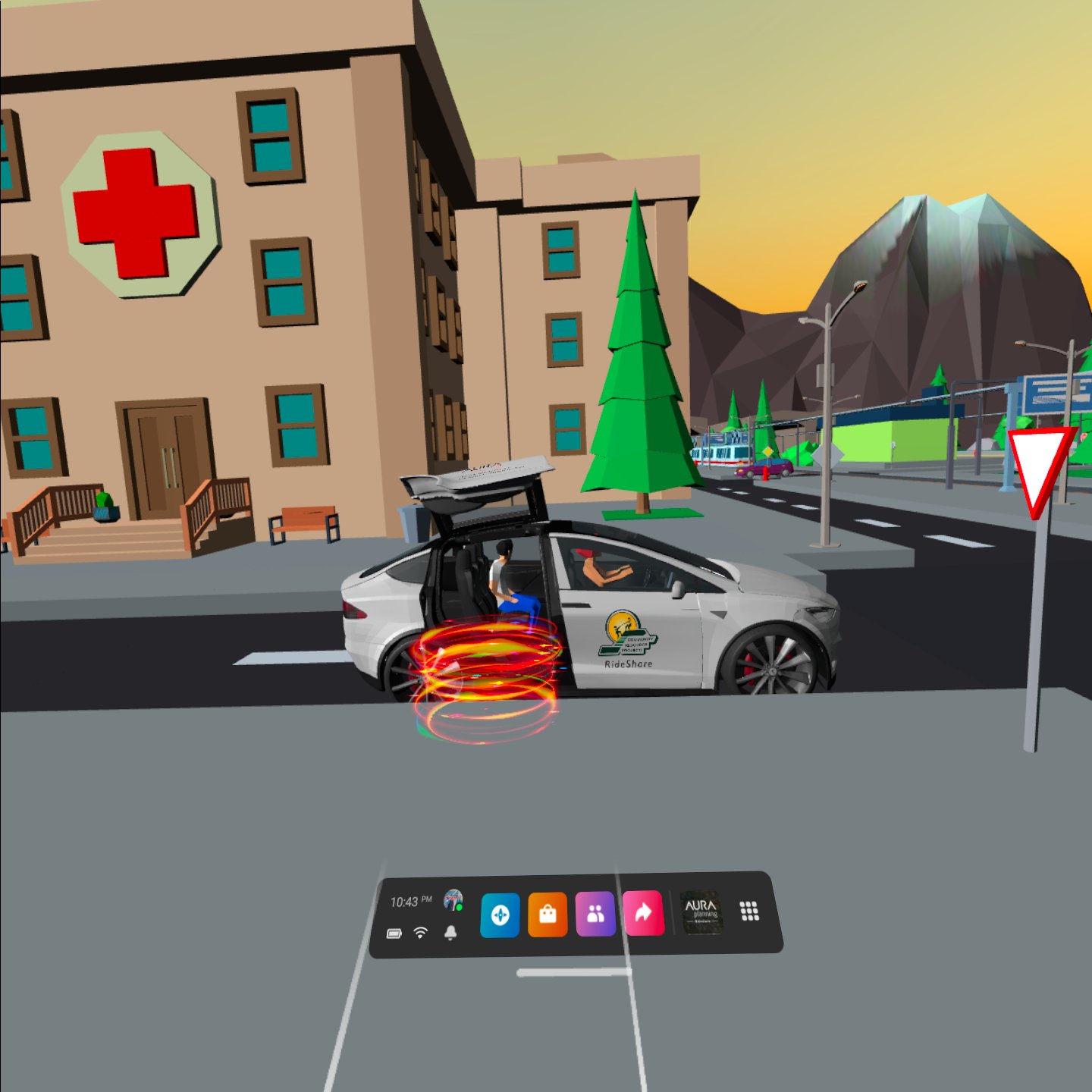 Awardee Photo, Map of Project Area, or graph/chart

Make sure to include alternative text for all maps, images, graphs, etc.
10
[Speaker Notes: Template Slides]
Community Resource Project, Inc.
CRP RideShare Program | Findings
Findings/Outcomes
Public transit is limited and unreliable
Walking is not a safe or desirable option
Owning/maintaining a car is a major financial burden
Majority of households own 3 or more cars
Majority of residents work outside the community and said they would use rideshare for work

Impact Metrics
20% of focus group participants said they would use rideshare because of its cumulative environmental benefits

Highlights
Support for an electric, rideshare program already exists
A local rideshare program should be affordable (priced lower than commercial rideshare) and prioritize passenger safety (women, children, and immigrant groups)
Needs Assessment showed that:

96% 
of survey participants drive 
as their main mode of transportation

56%
of requested rideshare
 trips were for work
11
[Speaker Notes: Template Slides]
Community Resource Project, Inc.
CRP RideShare Program | Lessons Learned
Lessons Learned
Virtual reality is an effective way to help communities understand electric vehicles and shared mobility
Neighborhood-based mobility hubs with clean, shared mobility options can help meet communities’ needs

Next steps
Further community engagement
Building partnerships with other CBOs and government entities.

More Information
www.auraplanning.com/cmo-rideshare
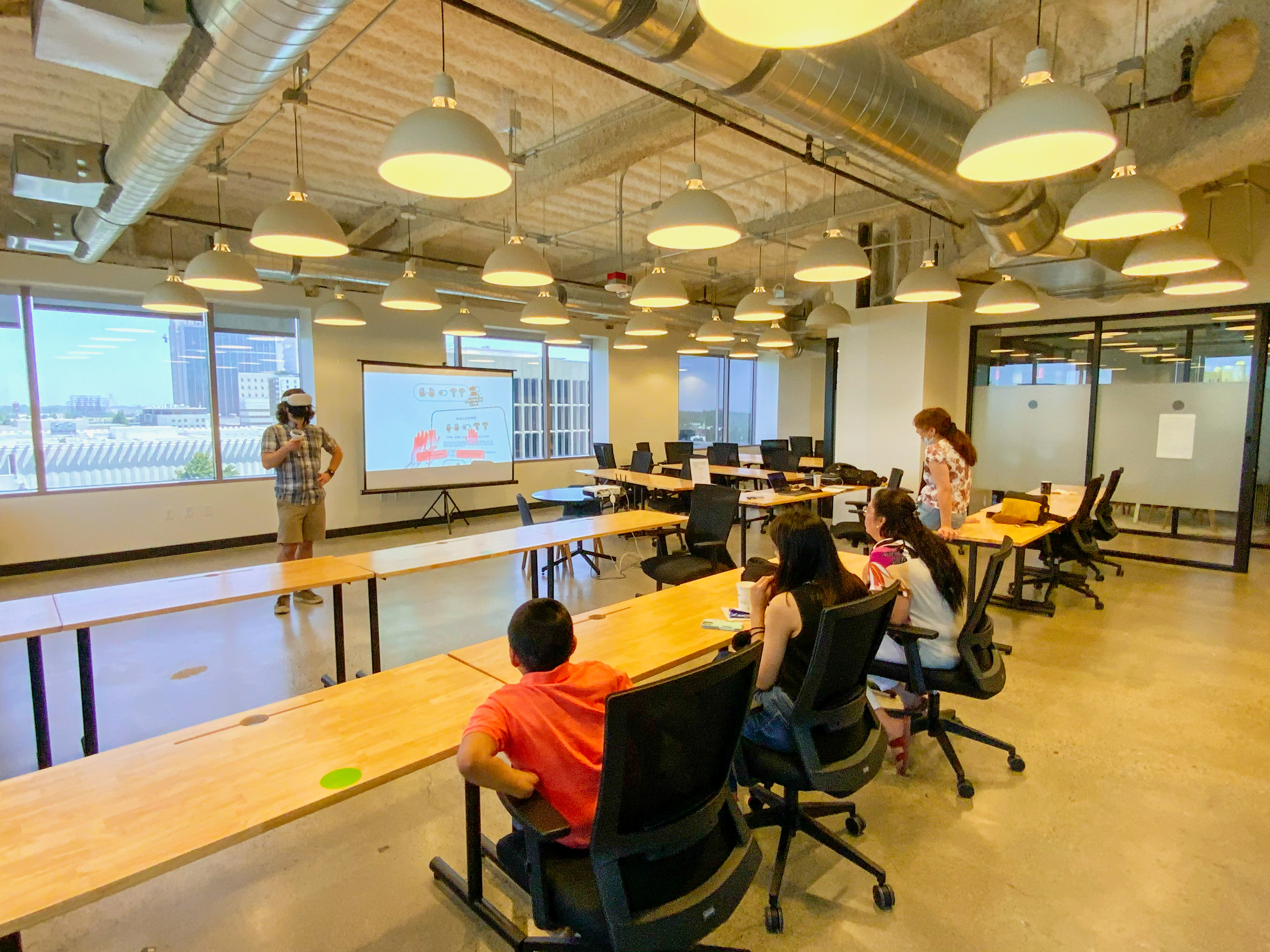 Awardee Photo, Map of Project Area, or graph/chart

Google Slides: right-click on image, click “alt text”, add title and description (~100-125 characters)

MS Powerpoint: right-click on image, click “edit alt text …”, add description (~100-125 characters)
12
[Speaker Notes: Template Slides]
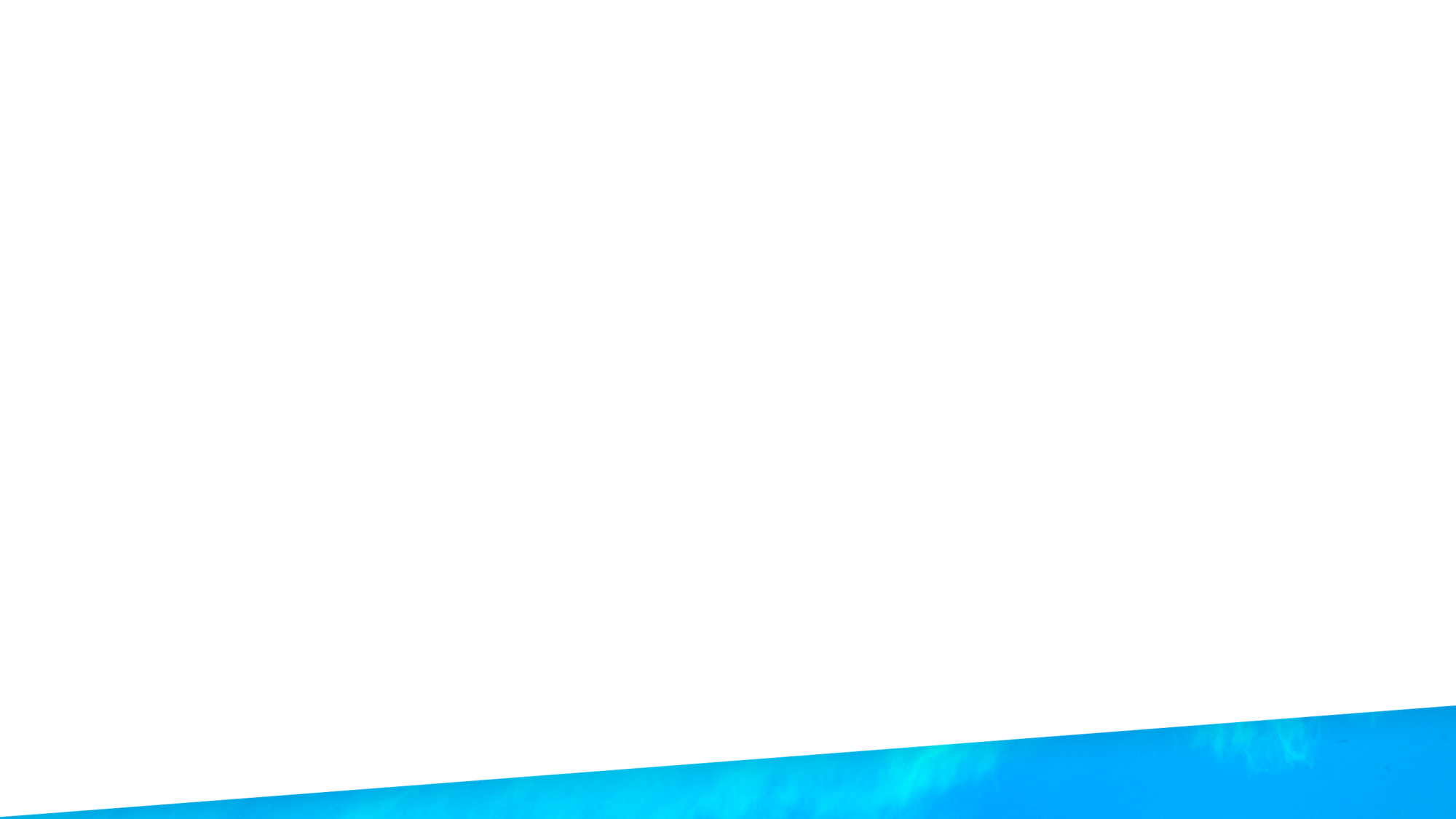 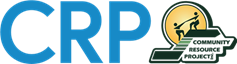 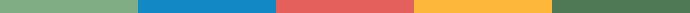 Approach to Climate Change Readiness
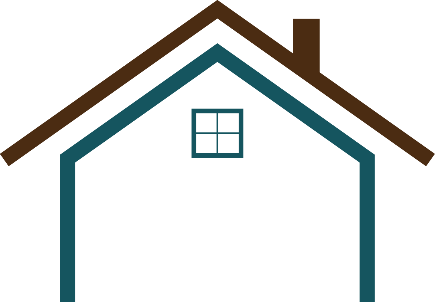 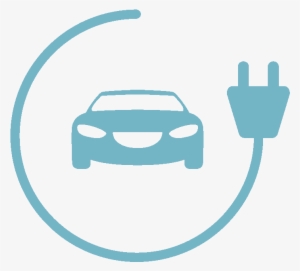 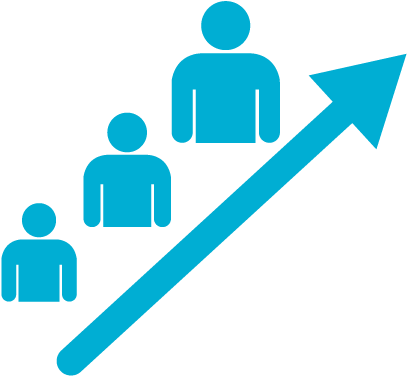 Home Energy Efficiency
Electric Vehicle Adoption
Workforce Development
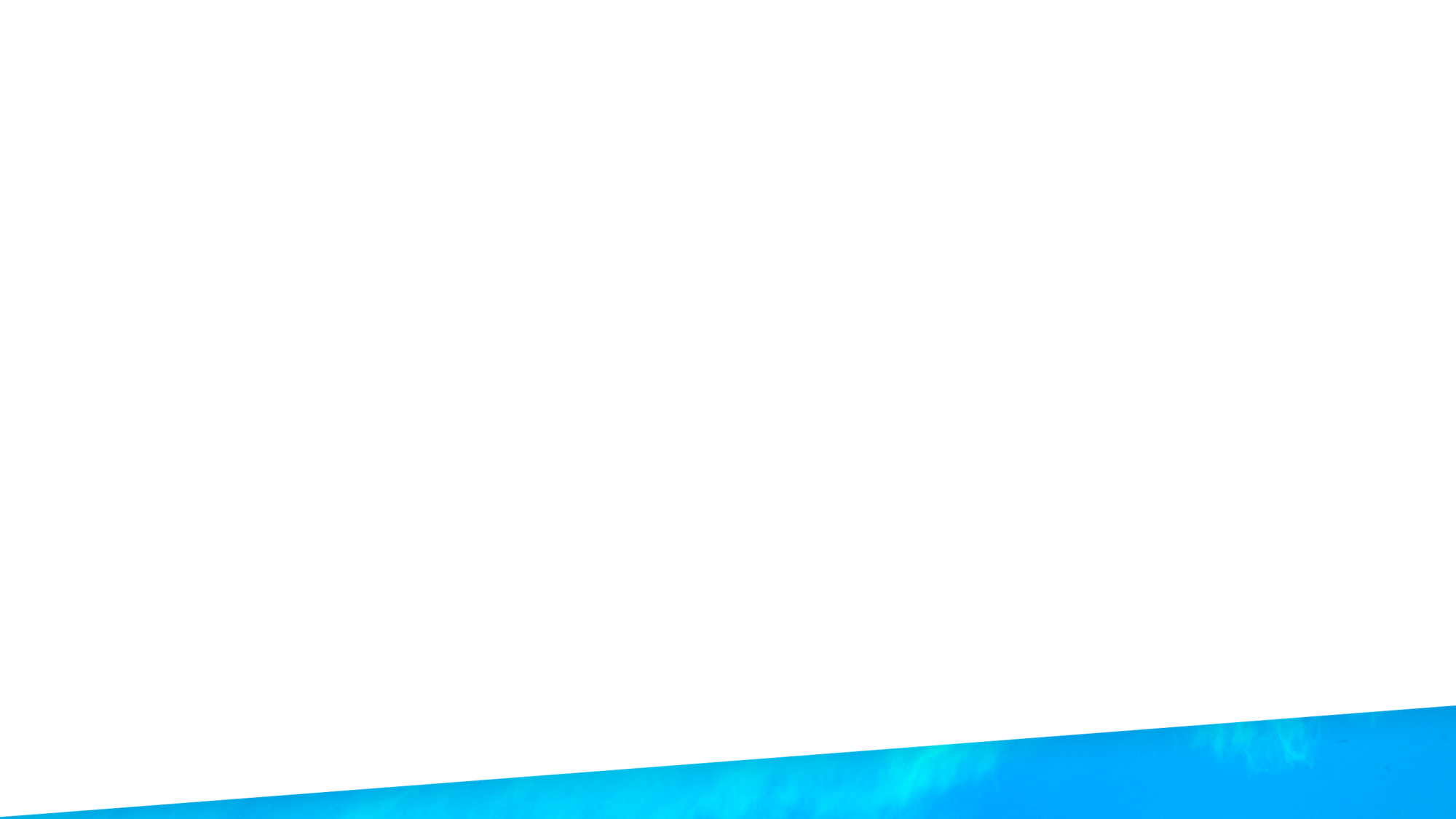 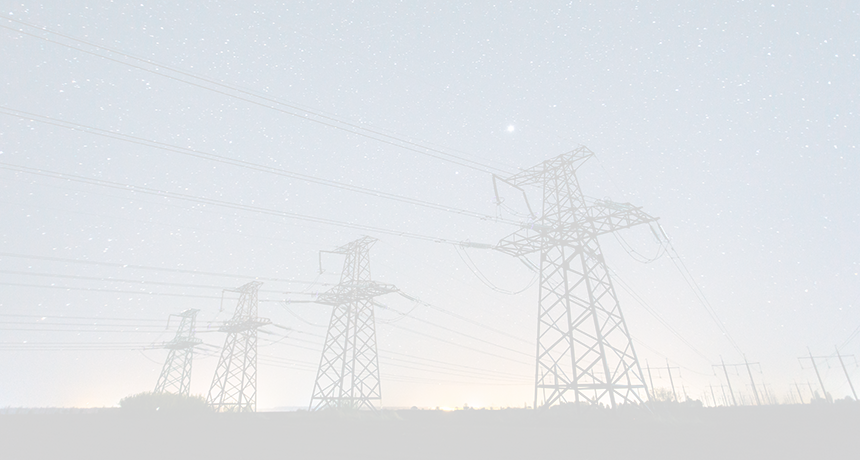 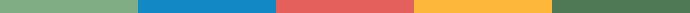 Future Opportunities
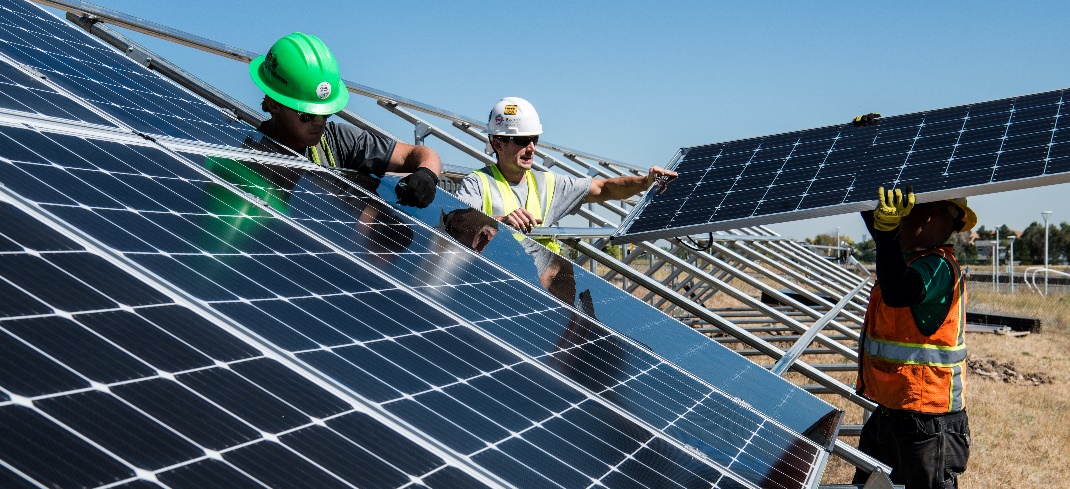 Workforce Development Program
Expand involvement in Solar/electric unit appliance installation 
EV Charging Infrastructure at Louise Perez Resource Center
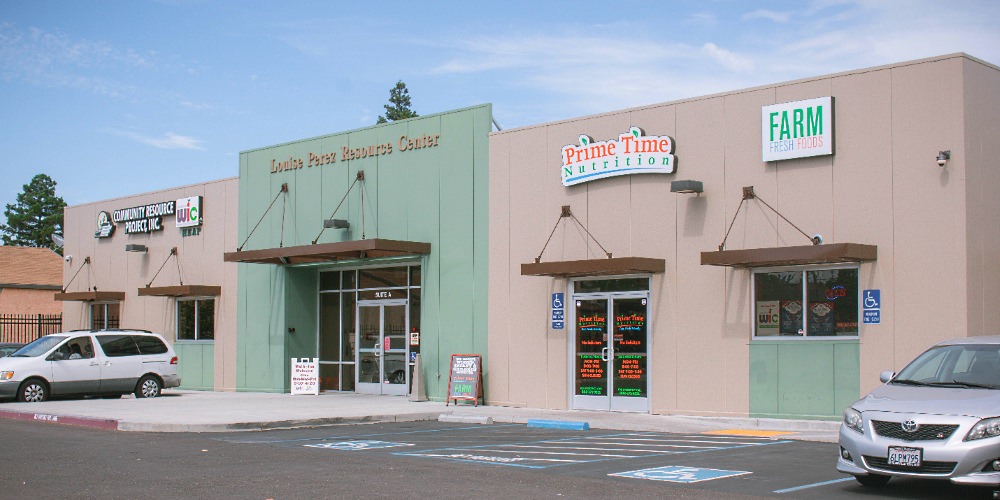 COMMUNITY RESOURCE PROJECT